আজকের ক্লাসে সবাইকে স্বাগতম
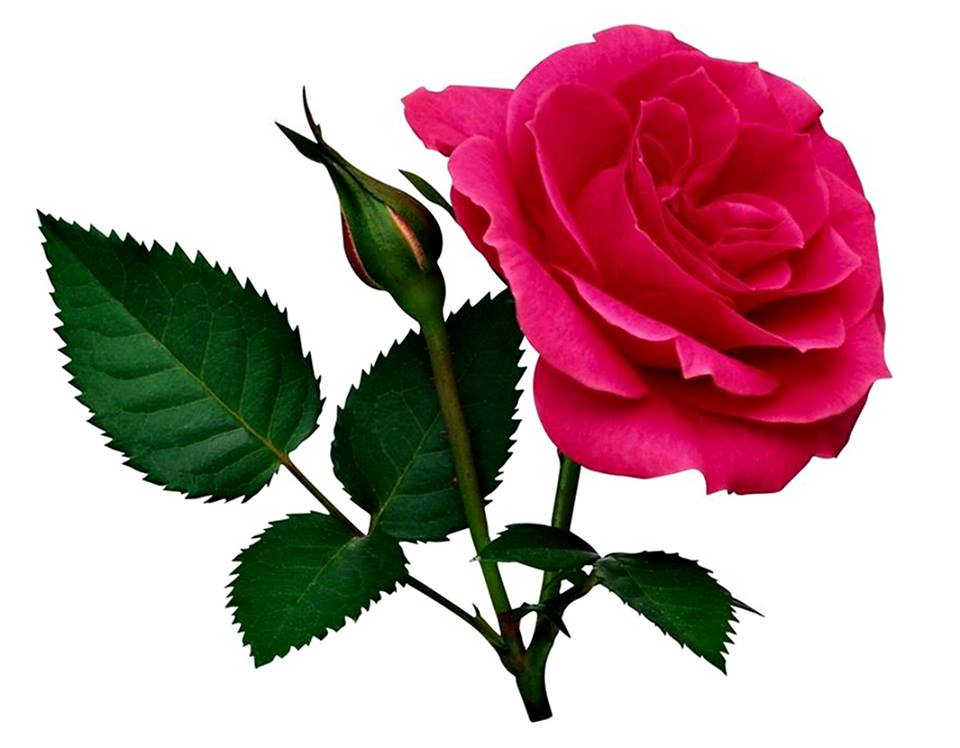 শিক্ষক পরিচিতি
মোঃ রকিব উদ্দীন
জ্যেষ্ঠ প্রভাষক
হীরাপুর আলিম মাদ্রাসা
চাটখিল, নোয়াখালী
মোবাইলঃ ০১৮১৫ ৮৪১৭১১
পাঠ পরিচিতি
শ্রেণি-আলিম ১ম ও ২য় বর্ষ
বিষয়ঃ ফরায়েজ
সময়ঃ ৪৫ মিনিট
চিত্র:কি দেখছি
আজকের পাঠ
স্বামী  
ও
স্ত্রীর 
হালাত
শিখন ফল
এই পাঠ শেষে শিক্ষার্থীরা
১।স্বামী ও স্ত্রীর অবস্থা সম্পর্কে জানতে পারবে।
২। স্বামী স্ত্রীর সম্পদ থেকে কত অংশ পাবে, আর স্ত্রীও স্বামী থেকে কত অংশ পাবে তা জানতে পারবে।
স্বামীর অবস্থা-২টি।
বিস্তারিত
যেমন
২
মাসআলা:
মৃত মহিলা
স্বামী
চাচা (আসাবা)
১
১
যেমন
মাসআলা:
মৃত মহিলা
৪
স্বামী
পুত্র (আসাবা)
১
৩
স্ত্রীর অবস্থা-২টি
বিস্তারিত
যেমন
মাসআলা-
মৃত স্বামী
৪
চাচা (আসাবা)
স্ত্রী
৩
১
যেমনঃ
৮
মৃত ব্যক্তি
মাসআলাঃ
পুত্র (আসাবা)
স্ত্রী
১
৭
একক কাজ
মৃত ব্যক্তির পুত্র ও স্ত্রী থাকলে স্ত্রী কত অংশ পাবে ? বের কর।
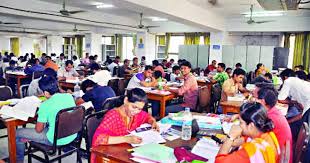 দলীয় কাজ
দলে দলে বিভক্ত হয়ে স্বামী ও স্ত্রী কোন অবস্থায় কত অংশ পাবে একজন আর একজনের কাছে জিজ্ঞাস কর।
মূল্যায়ন
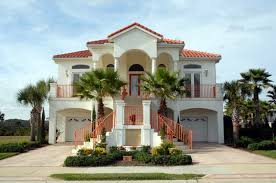 বাড়ির কাজ
১। মৃত মহিলার স্বামী, নাতি, দাদা থাকলে কে কত অংশ পাবে মাসআলা আকারে বন্টন করে আনবে।
شكرا لكم الى اللقاء –ان شاء الله
الوداع
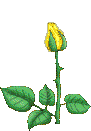 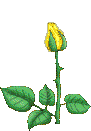 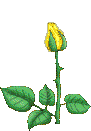 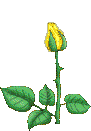 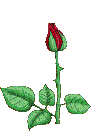 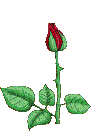 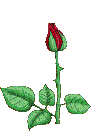 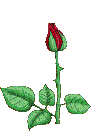